KCQ - Heating and Cooling Curves
I can use heating and cooling curves to help calculate the energy changes during phase changes
What do they show us?
Heating or cooling  the sloped parts of graph 
 Phase changes  the flat parts of graph
TEMP
TIME
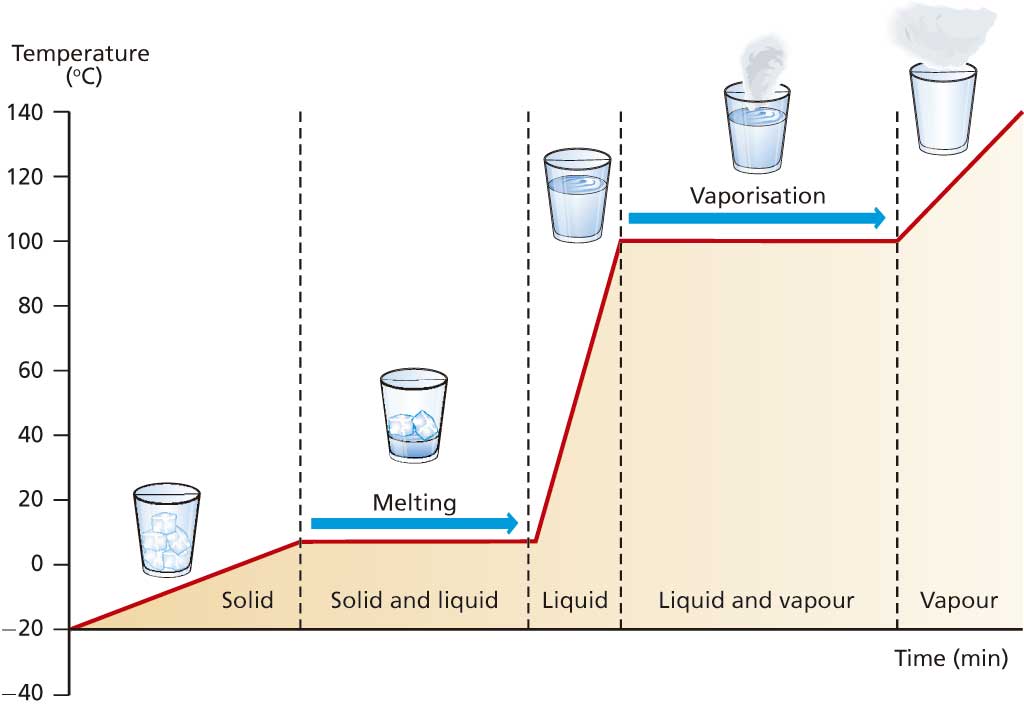 Heating Curve
Vaporizing 
Liquid  Gas
Melting
Solid  Liquid
Heating a gas
Heating a liquid
Heating a solid
Cooling Curve
Condensing 
Gas  Liquid
Cooling a gas
Freezing
Liquid  Solid
Coolinga liquid
Cooling a solid
Why are some areas sloped and some flat?
(Cooling would just be the opposite of these things!)
Why are some areas sloped and some flat?
(Cooling would just be the opposite of these things!)
How is our math changed by NO ∆T?
HEATING/COOLING
PHASE CHANGES
∆T = 0      BUT     Q = 0

Get rid of ∆T, and replace C with something else

Q = mL

L = “Latent Heat”  J/gThe energy required to phase change one gram of substance
Q = mC∆T

C = J/g°C   Has a temperature component.

So…. Cant use it for phase changes
Specific Heat and Latent Heat Labels
PHASE CHANGES
HEATING/COOLING
Lfusion
Lvaporization

Positive if endothermic process (melting/vaporizing)

Negative if exothermic process (condensing/freezing)
Csolid
Cliquid
Cgas

Always positive values
Values to Memorize for Water
Completely Labeled Heating Curve
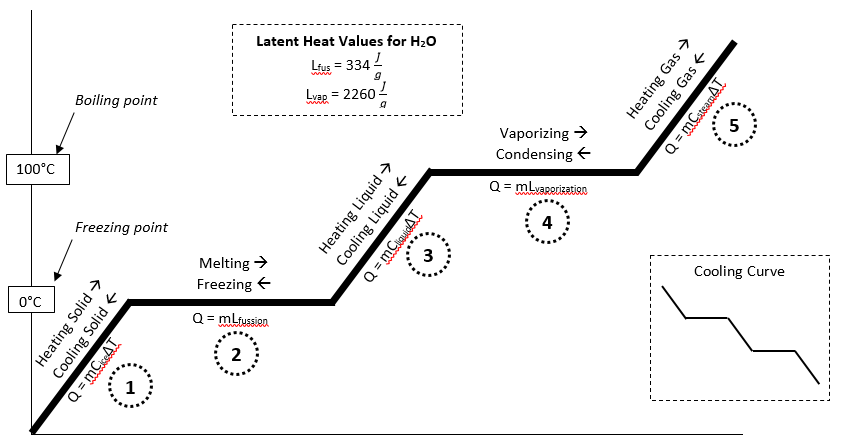 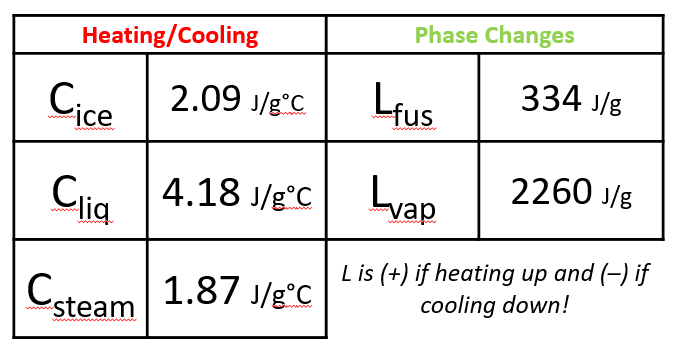 *These numbers are specific for H2O. A different chemical would have different melting/boiling temperatures, different C and L values. I would give those numbers to you. You should know the numbers for H2O
YouTube Link to Presentation
https://youtu.be/5ElksSZfU_M